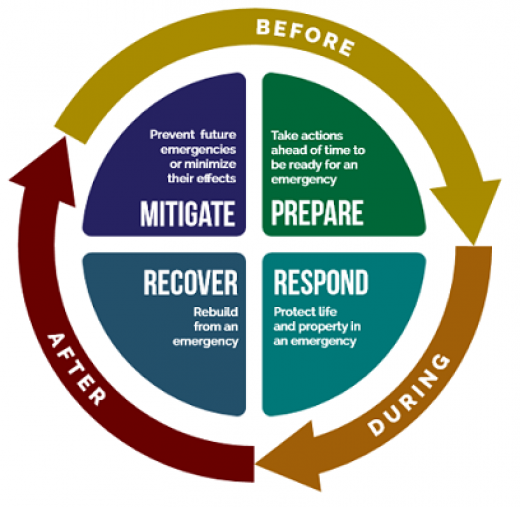 Comprehensive Emergency Management Plan Review
Lori R. Hodges
Director of Emergency Management
January 10, 2022
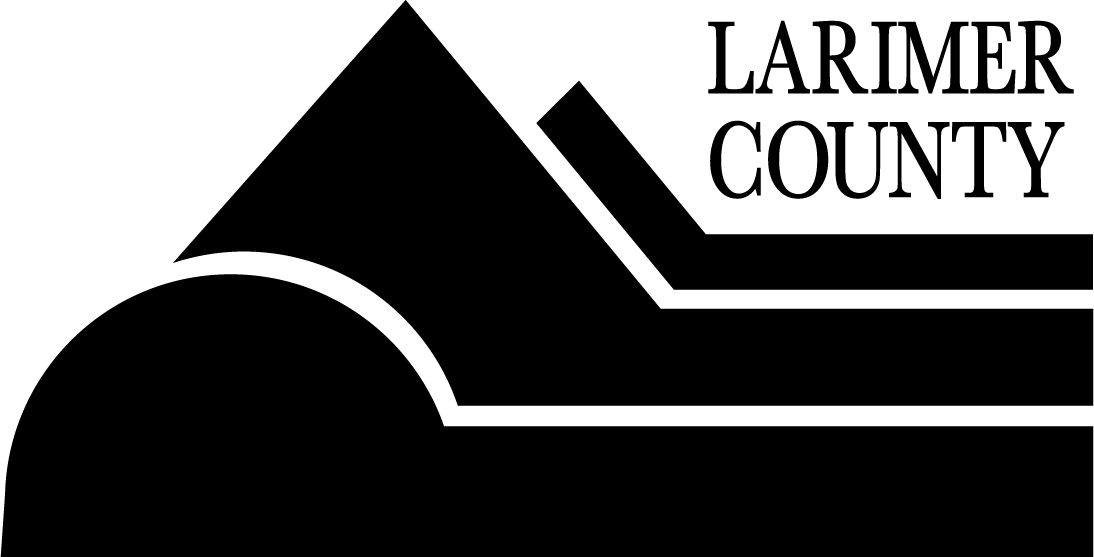 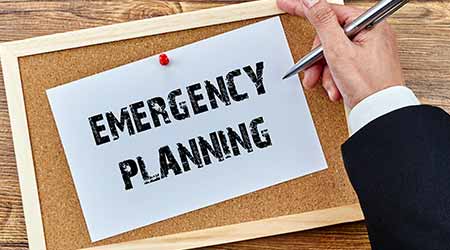 Objectives
Provide an overview of the Comprehensive Emergency Management Plan and its components
Provide new planning considerations
Discuss next steps and final approval
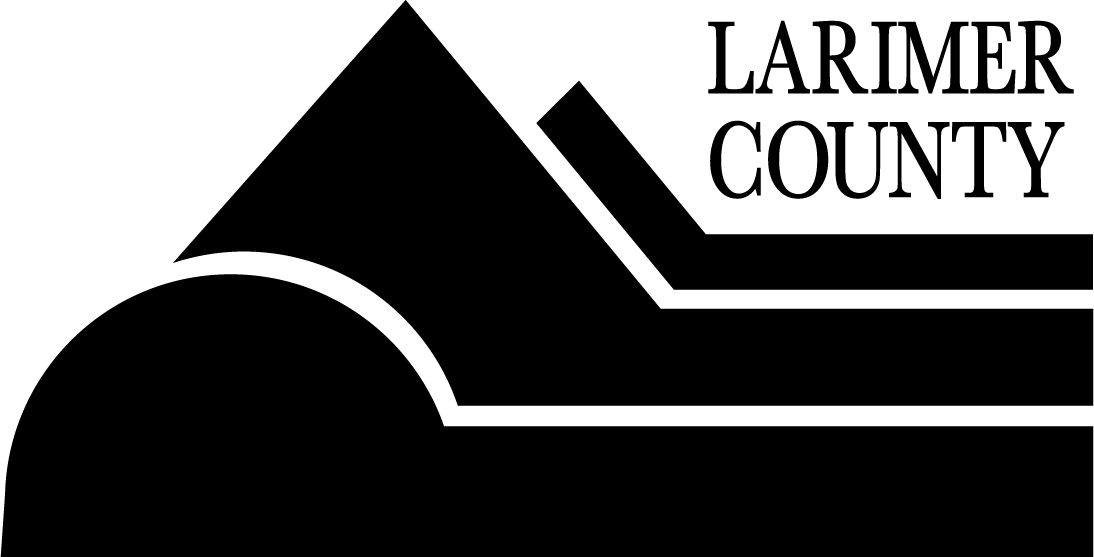 Major Plan Components
Preparedness Plan
Multi-Jurisdictional All-Hazards Mitigation Plan
Emergency Operations Plan
Recovery Plan
Continuity of Operations Plan
Continuity of Government Plan
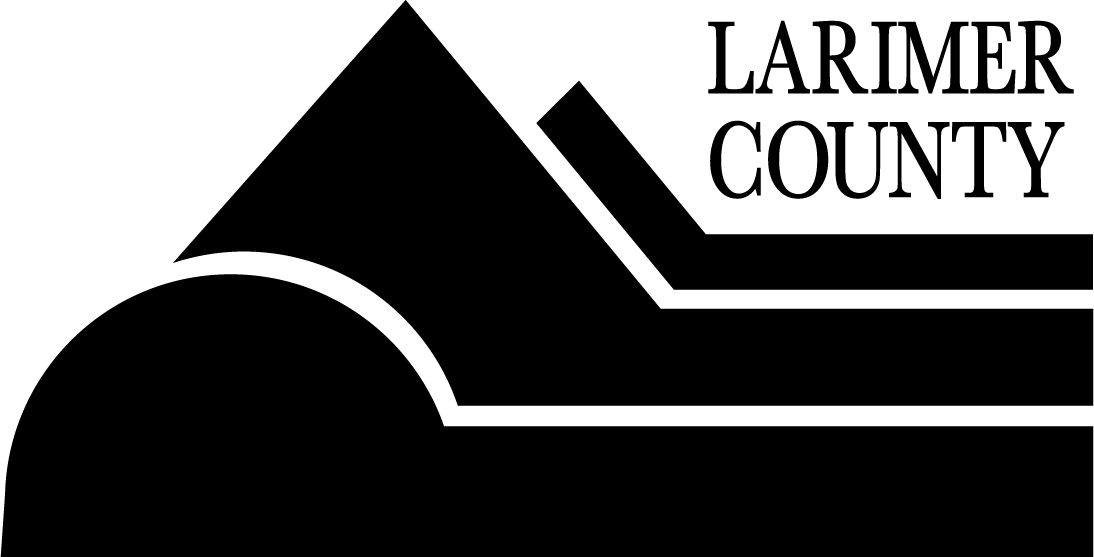 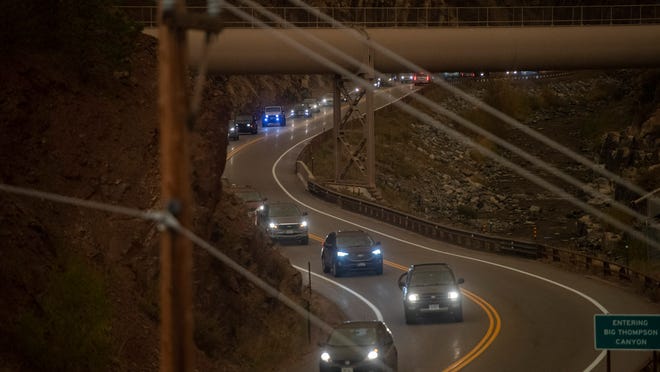 Each major plan in the CEMP has additional planning components
These come in the following forms: 
Functional Annexes
Emergency Support Function Documents
Recovery Support Function Documents
Operational Annexes (Evacuation, Re-Entry, Mass Casualty, Debris Ops, etc.)
Process-Driven Annexes (Financial Management of Disasters, Resource Mgmt, EOC Management, Volunteer Management, Donations Management, etc.)
Functional and Process-Driven Annexes
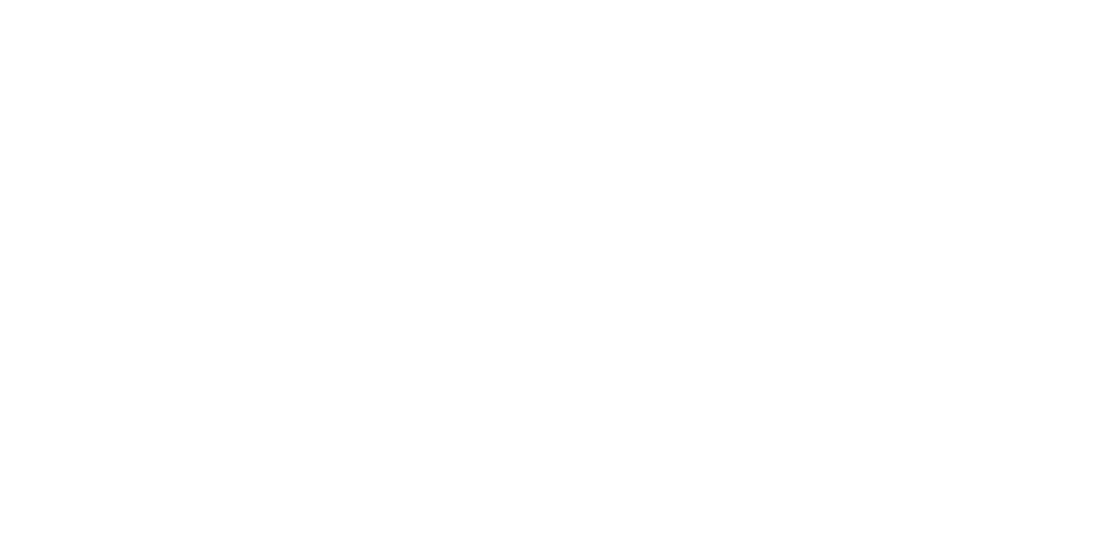 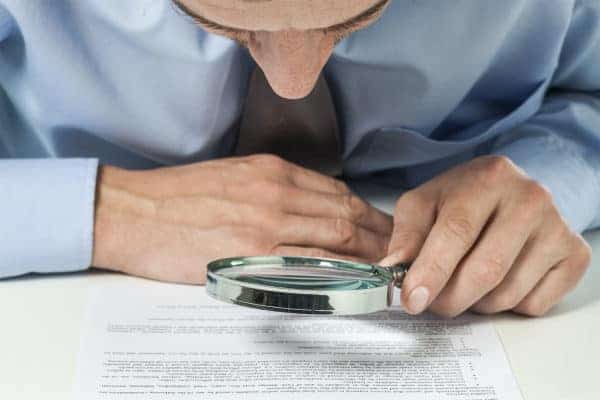 Agreements and Resolutions
BCC will sign a resolution approving the CEMP for 2022 on February 8th
The BCC will update the National Incident Management System (NIMS) Resolution for Larimer County
All other Resolutions and Agreements are up-to-date and do not require additional signature. They can be found on our website.
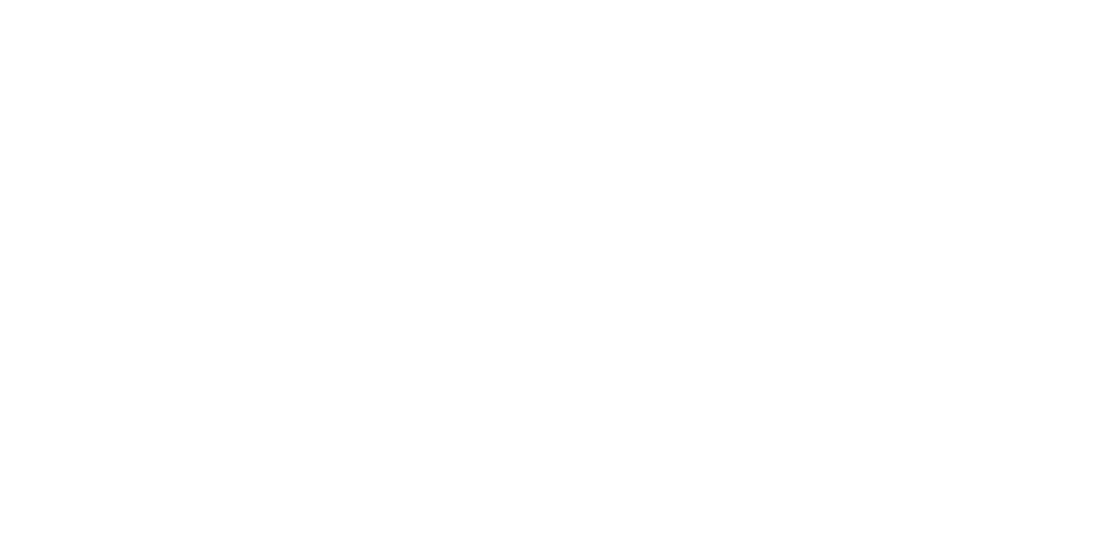 Preparedness Plan
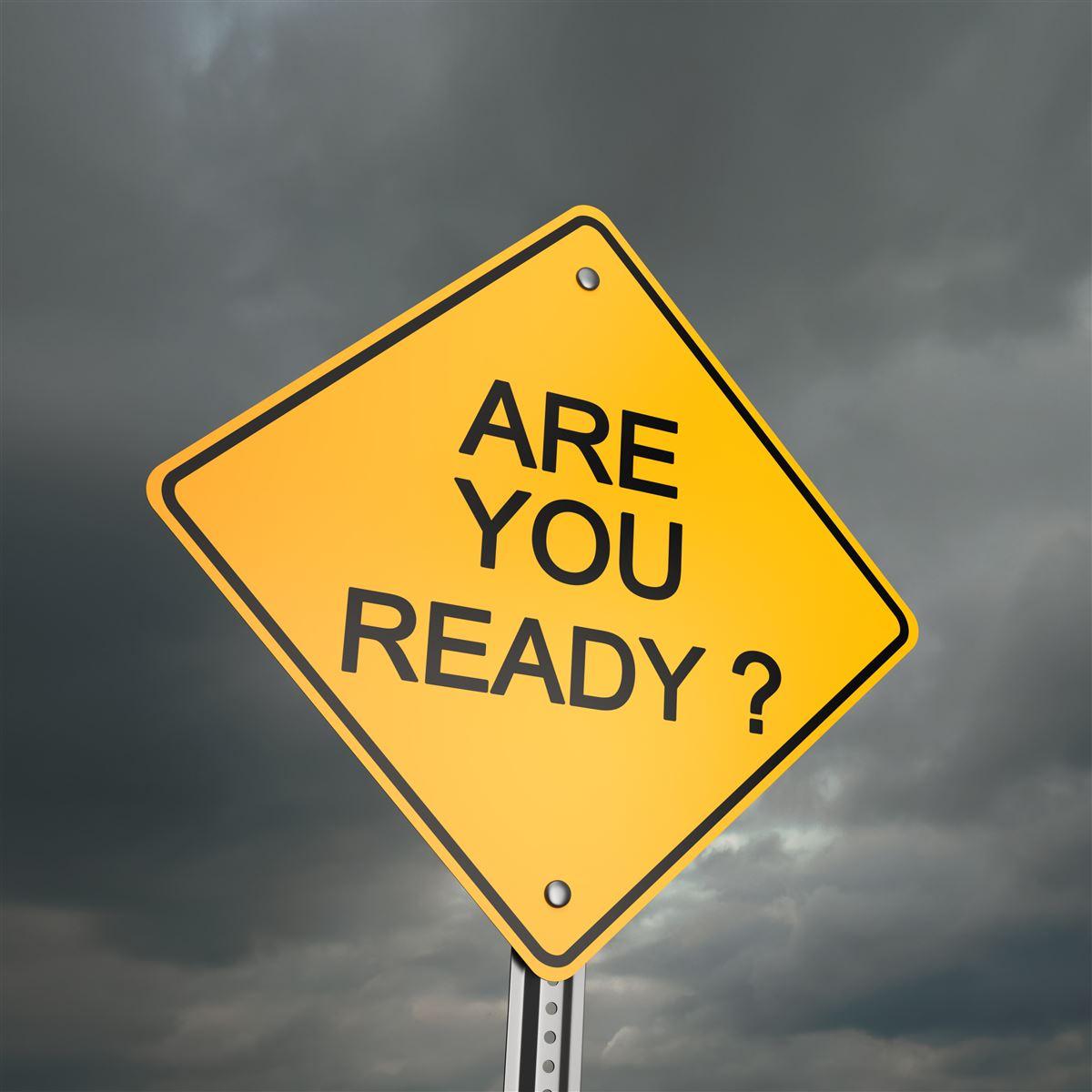 Purpose: Outline the disaster planning, training and exercise goals and requirements for Larimer County.
Additional Components: 
Training and Exercise Annex
Public Awareness and Education Annex
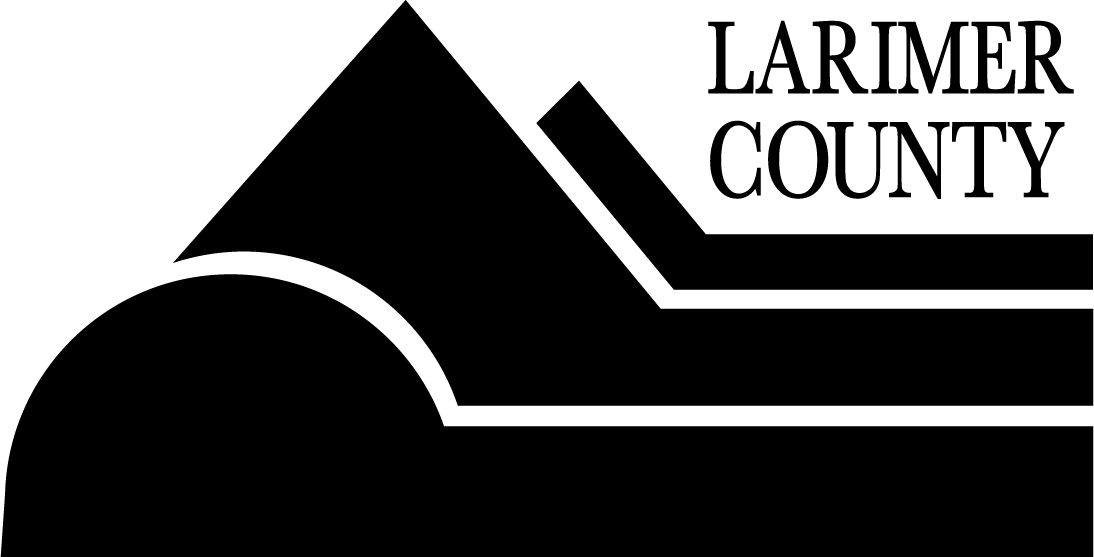 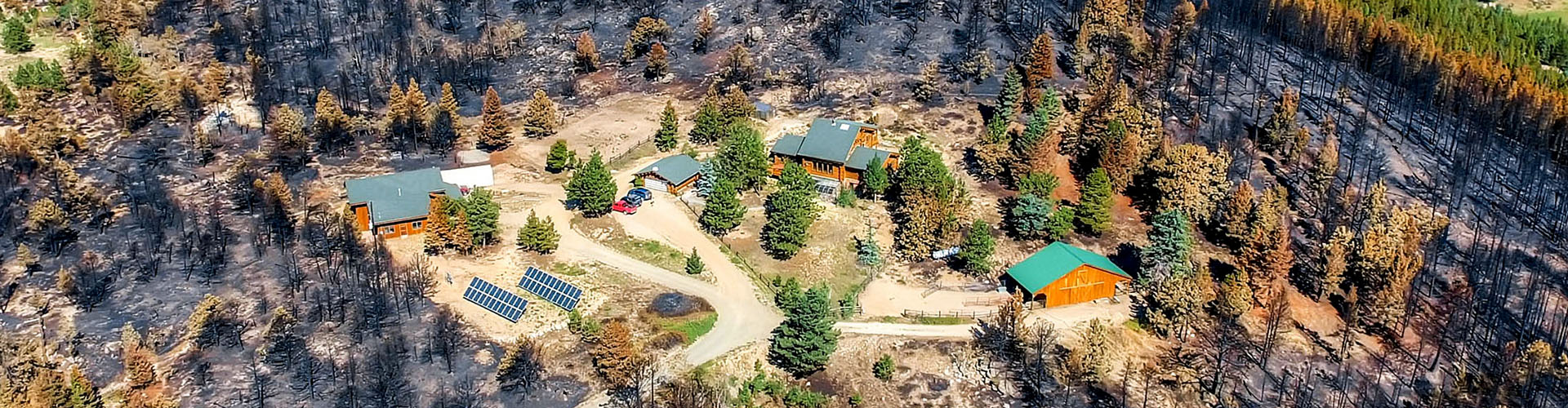 Purpose: Outlines the process for identifying actions to reduce or eliminate threats to life, property and the economy due to any type of hazard, human-caused or natural. 
This plan was approved by the Board of Commissioners and all Larimer County jurisdictions in 2021. 

NEW: Mitigation Implementation Plan
Multi-Jurisdictional All-Hazards Mitigation Plan
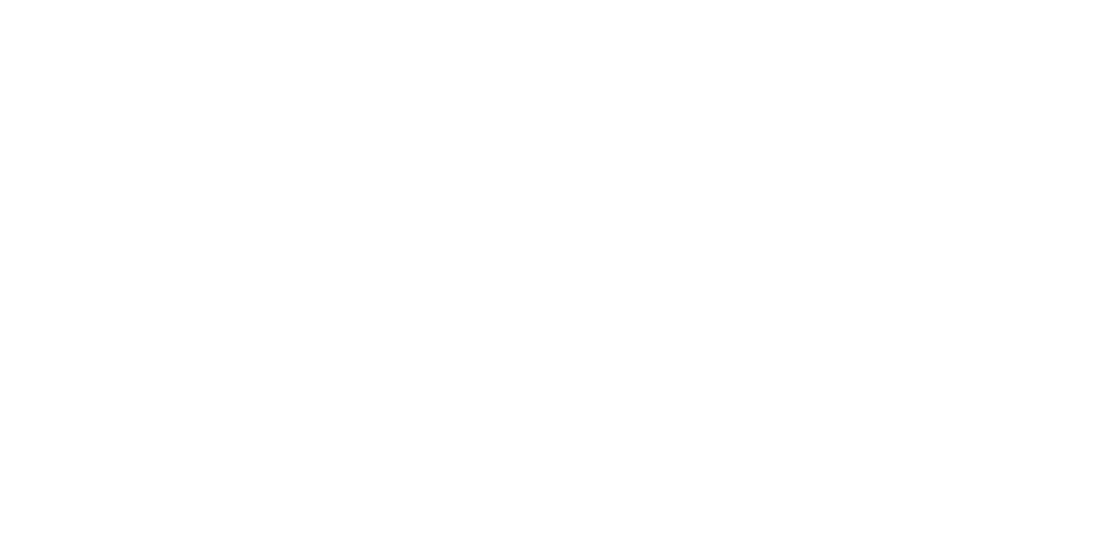 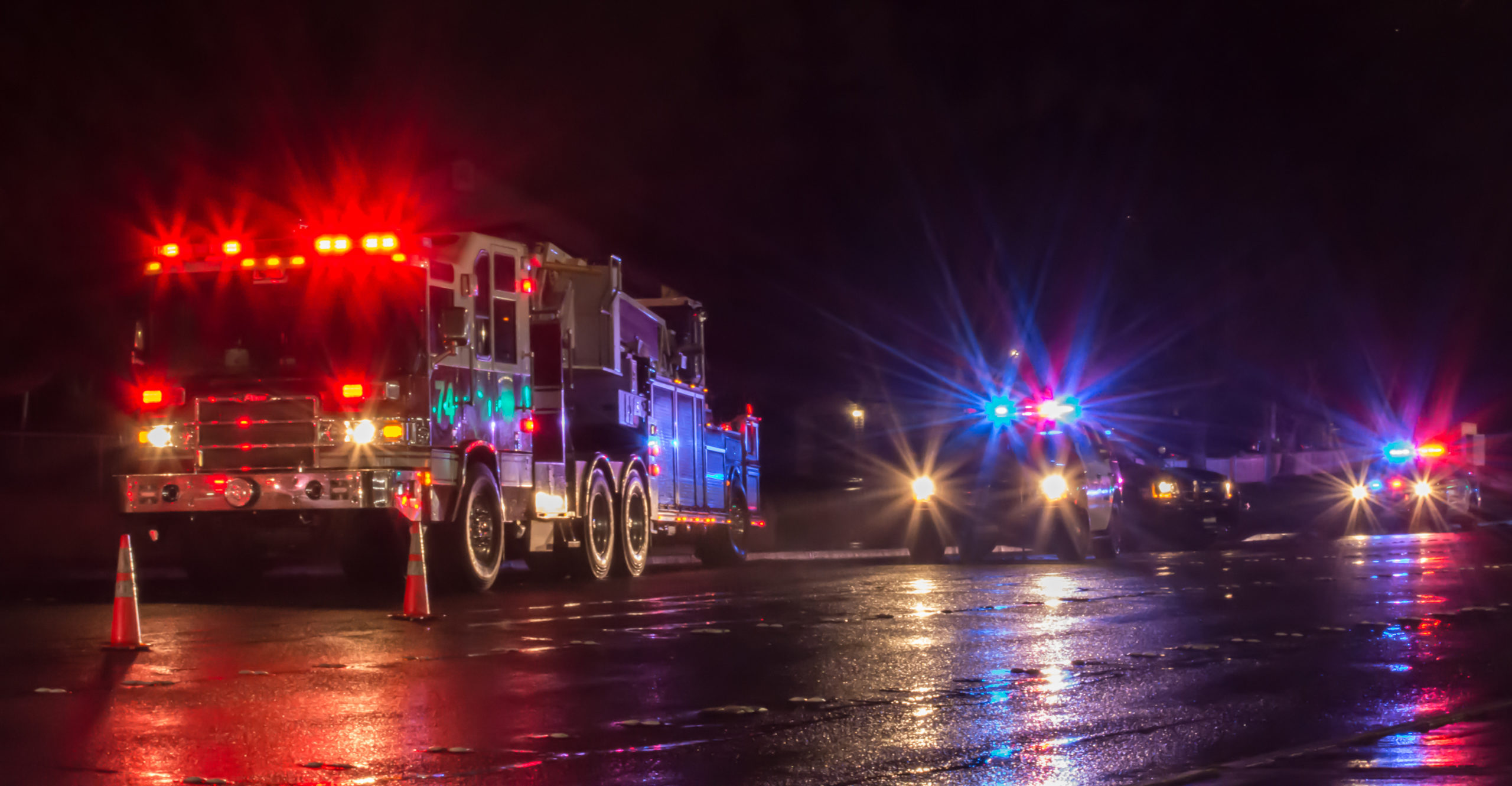 Emergency Operations Plan
Purpose: Provides the structure and processes that Larimer County utilizes to respond to and initially recover from an event.
Components: 
Emergency Support Functional Annexes
Emergency Response Operational Annexes and Plans
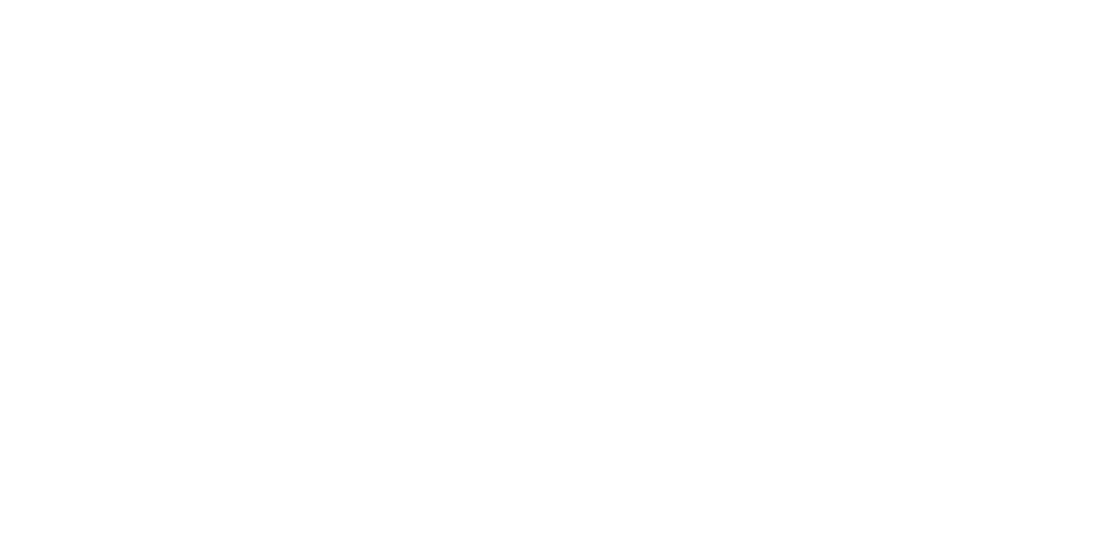 Emergency Support Functions

Outline various functional tasks that occur within the Larimer EOC during the response phase of an incident. 

Larimer County has 16 Emergency Support Functions identified.
Operational Annexes and Plans
Incident Management
EOC Management
Evacuation and Re-Entry
Resource Management
Public Information Management
Emergency Alert and Warning
Disaster Declaration Process
Emergency Operations Plan
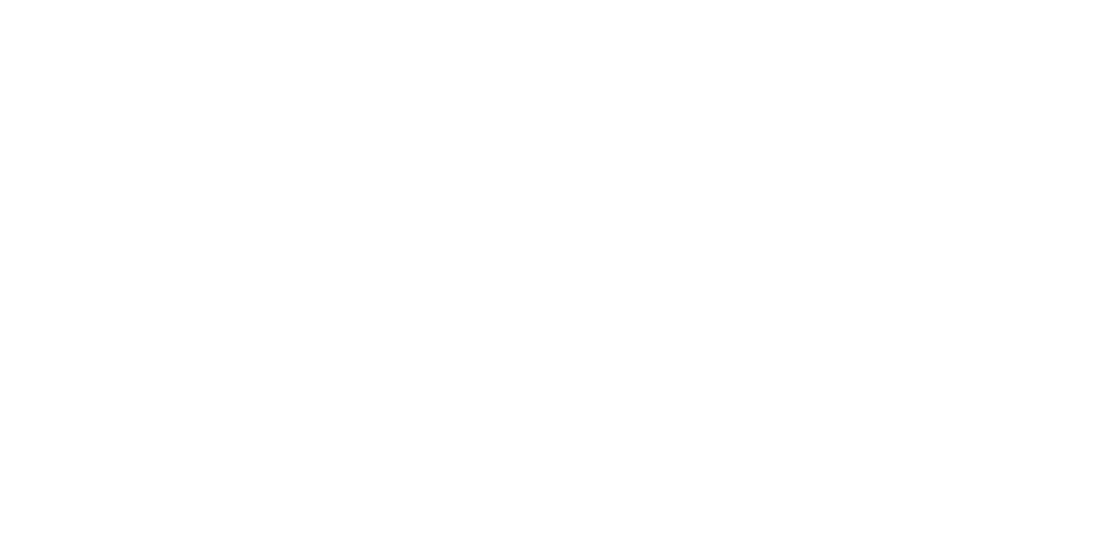 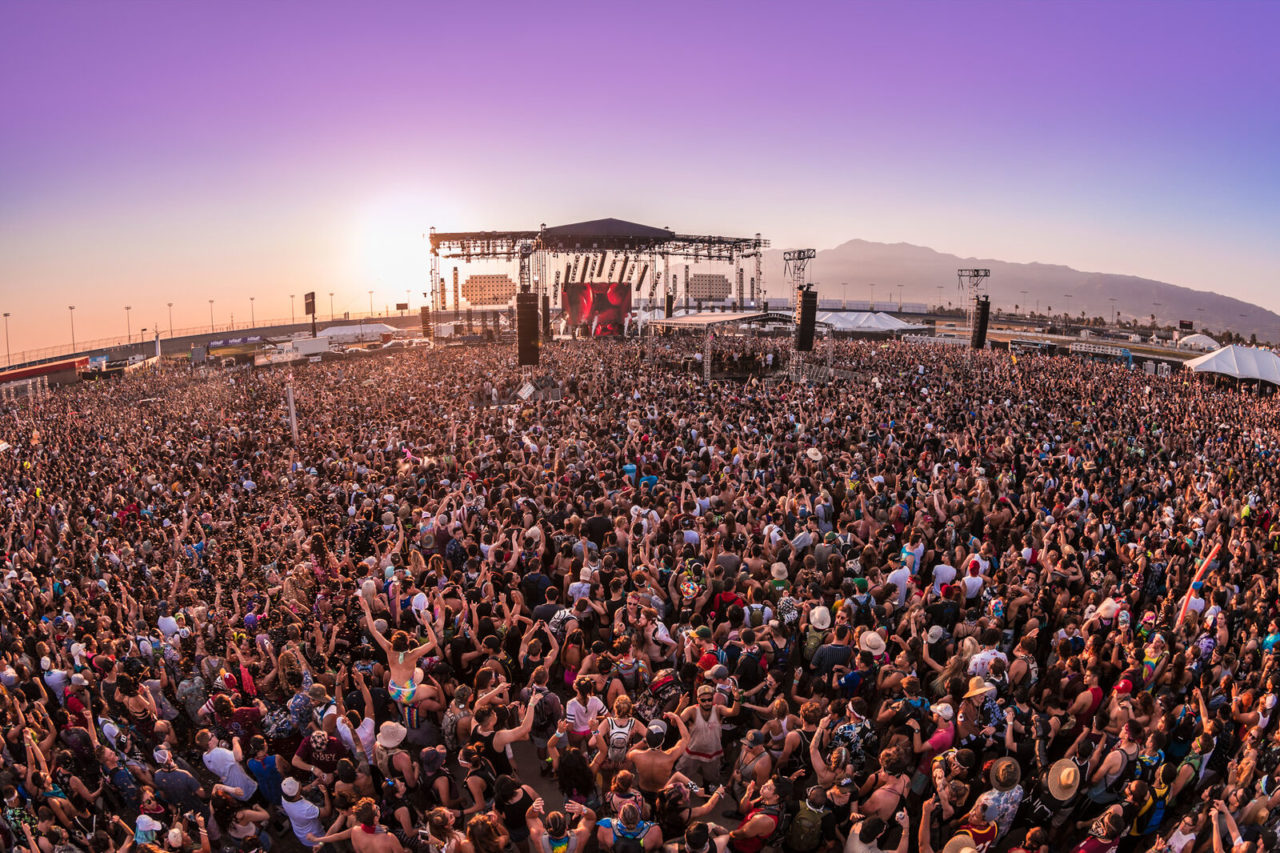 Additional Emergency Operations Plans
Mass Gathering Plan
Mass Casualty Plan
Mass Victim Response Plan
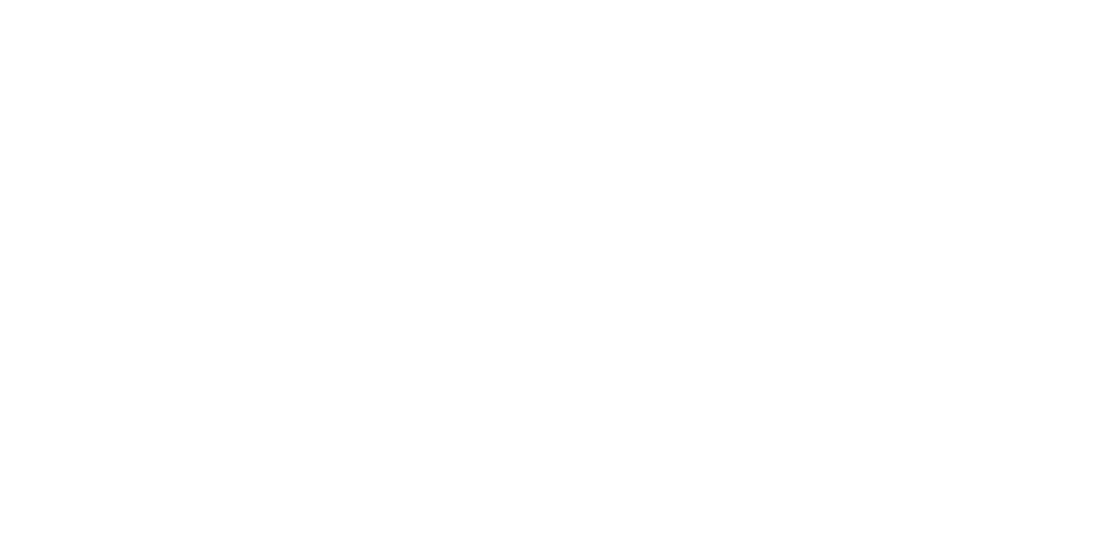 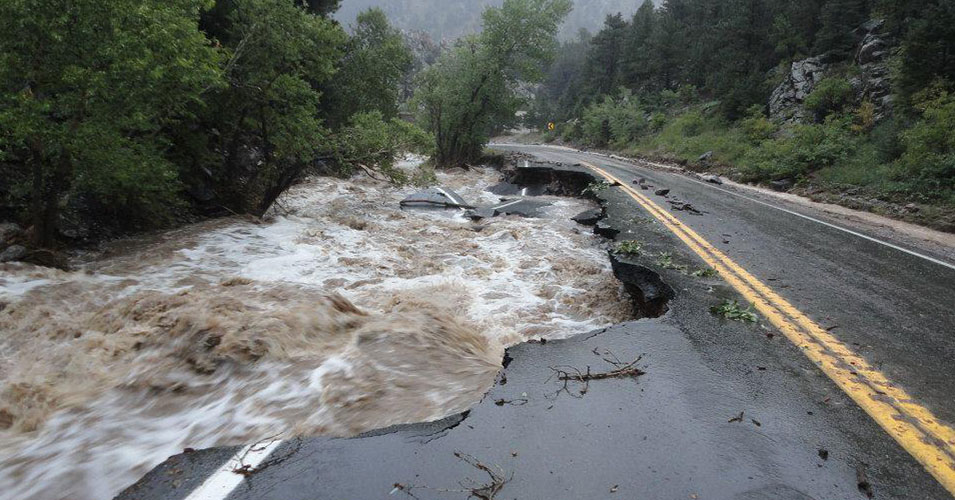 Purpose: Provides a framework for effectively managing county resources to facilitate recovery from emergency and disaster incidents. 
Components: 
Recovery Support Functional Annexes
Recovery Operational Annexes and Plans
Disaster Recovery Plan
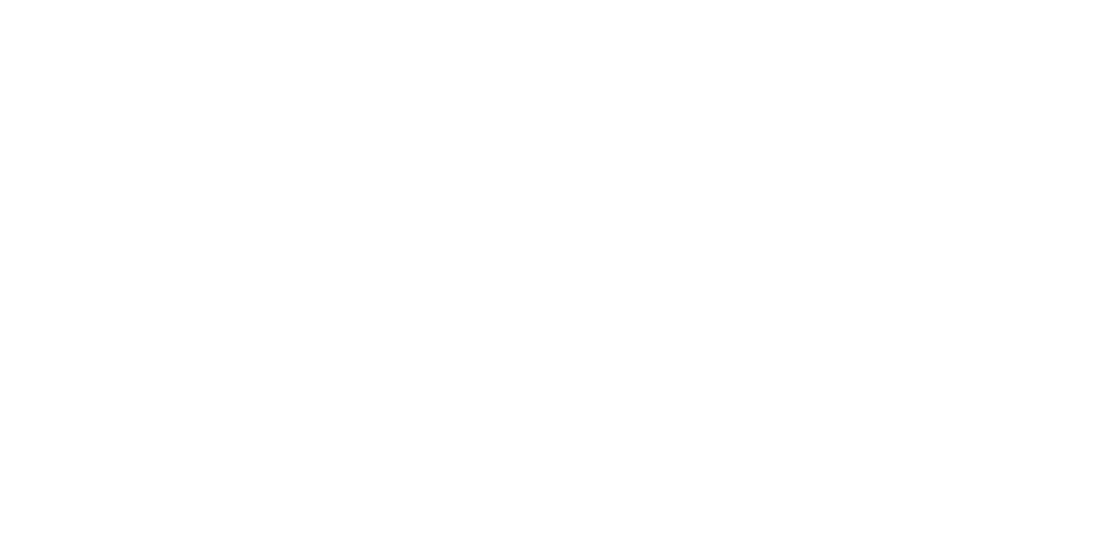 Recovery Support Functions

Outline various functional tasks that occur within the Larimer Recovery Coordination System during the recovery phase of an incident. 

Larimer County has 16 Recovery Support Functions identified.
Recovery Annexes and Plans

Damage Assessment
Debris Management 
Public Assistance Program and Financial Management
Long-Term Recovery Group
Disaster Recovery Plan
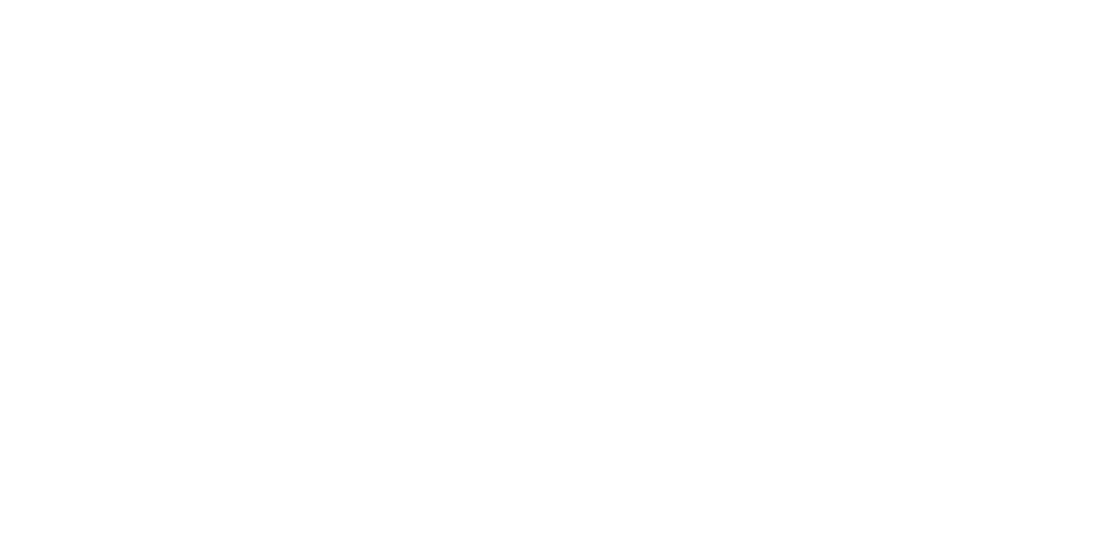 Continuity of Operations Plan (COOP)

Purpose: Describes how Larimer County will sustain the capability to perform essential functions during and after a disruption in internal operations
COOP and COG
Continuity of Government Plan (COG)

Purpose: Establishes the framework to ensure a clear line of succession for each elected office, and the polices and guidance necessary to ensure continued county operations during emergency and disaster events. 

These plans are NOT PUBLIC DOCUMENTS
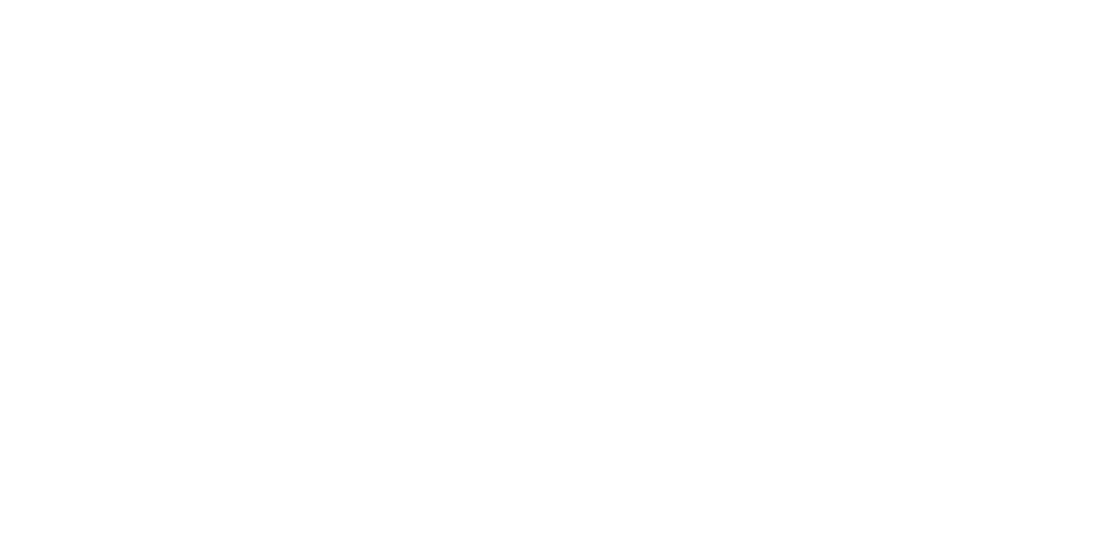 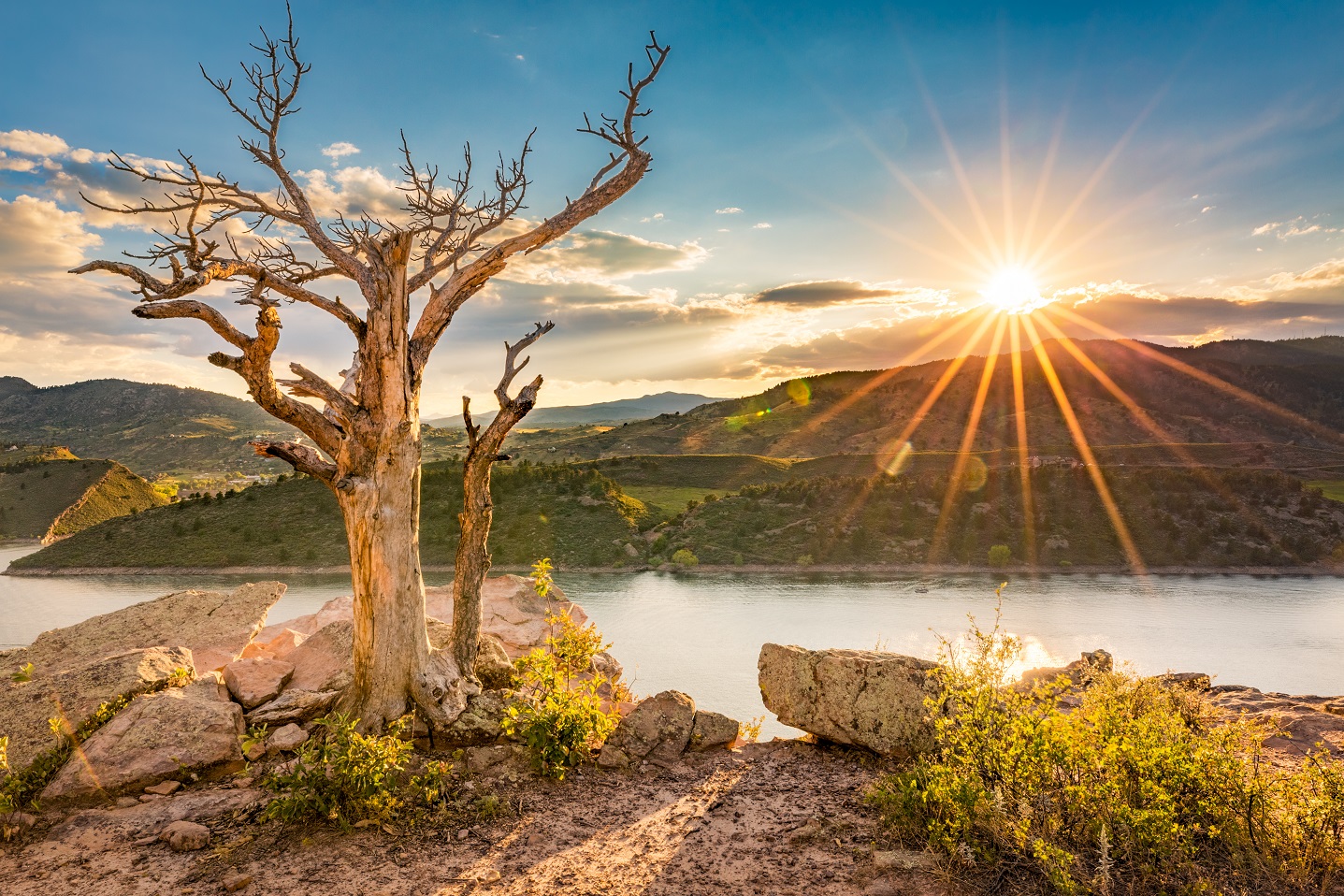 New and Exciting Stuff
Integrated Preparedness Plan
Reunification Plan and Exercise
Resilience Annex and Metrics
Climate Smart Integration with Resilience Framework
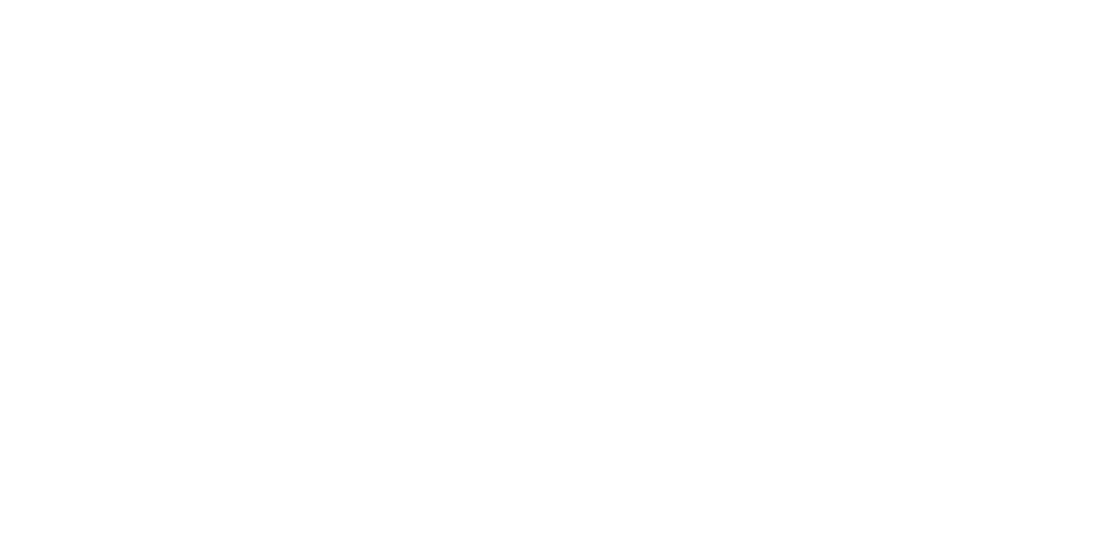 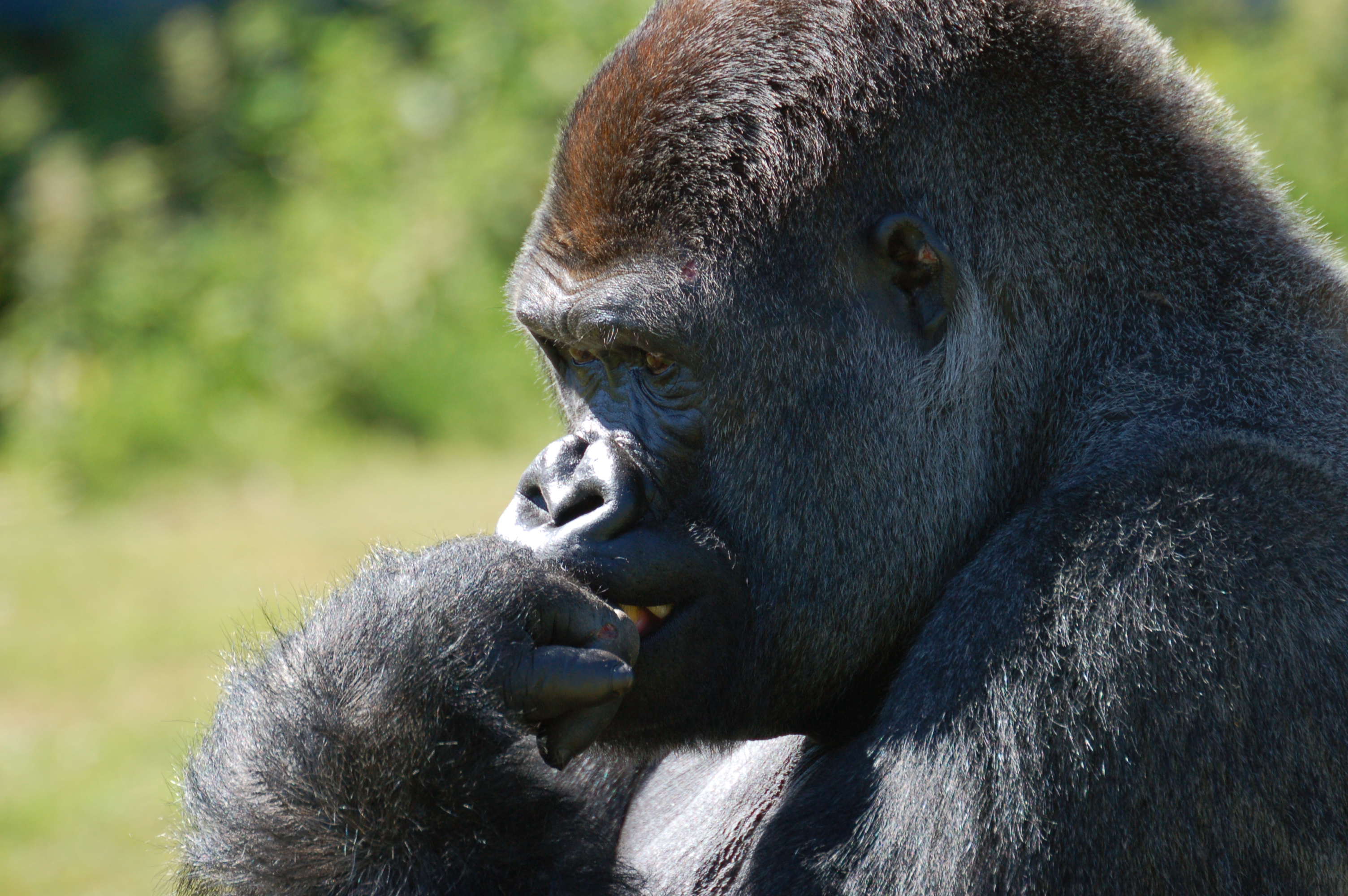 Questions?
Lori R. Hodges
Director, Office of Emergency Management
303-656-3214
hodgeslr@co.larimer.co.us
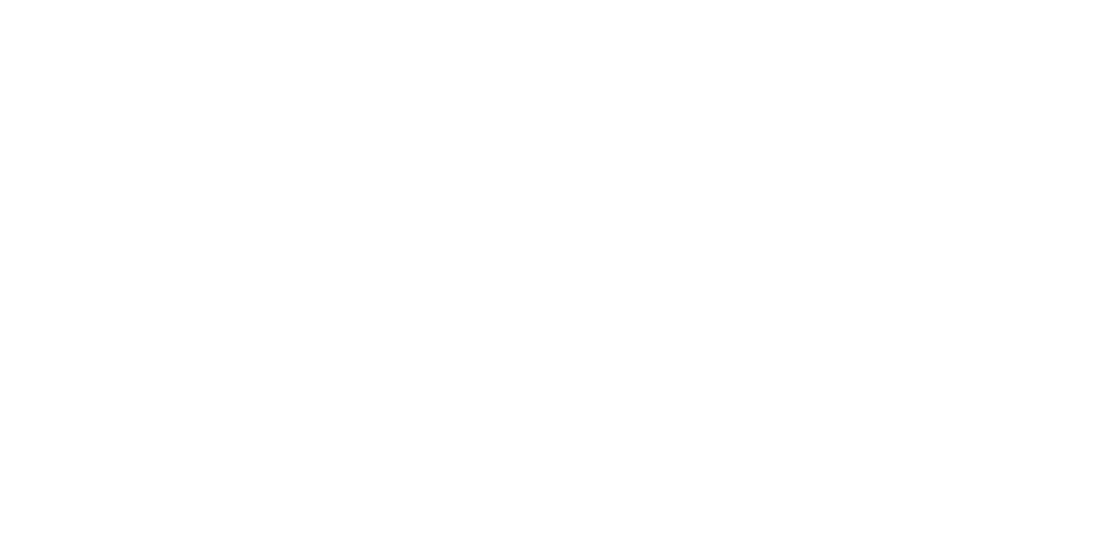